Особенности женского портрета XVIII века
Выполнила: Любезнова Т.
Проверила: Наймушина О.Д.
В 18 веке появились новые жанры: бытовой, исторический, пейзажный. Но однако самые значительные произведения создавались в жанре портрета. Поэтому  18 век часто называют веком портрета. Действительно в это время особенно усиливается интерес к человеческой личности.
Матвеев Андрей Матвеевич
Mатвеев Андрей (Матвеевич?) —знаменитый русский художник-портретист, один из основоположников русской светской живописи, мастер монументально-декоративного искусства, первый русский заграничный пенсионер, получивший полное академическое образование, первый руководитель Живописной команды в Петербургской Канцелярии от строений (1731-1739 гг.).
Всего тридцать семь лет жизни было отпущено Андрею Матвееву — художнику, чье живописное мастерство «определило яркое самобытное лицо русского искусства XVIII столетия» и стало значительной вехой в его развитии.
Портрет А.П. Голицыной. 1728
Изображение княгини помещено в овал, вписанный в прямоугольник холста. На А.П. Голицыной роскошное платье красного цвета с крупными рубиновыми застежками на рукавах, а на груди — драгоценный жалованный портрет Петра I, знак отличия статс-дамы. Но парадный портрет кисти А. Матвеева не так прост и однозначен, как может показаться с первого взгляда
[Speaker Notes: Парадный портрет И. А. Голицына традиционен и по композиции, и по репрезентативности общего замысла. А вот портрет его супруги, женщины неординарной, весьма интересен. 
Анастасия Петровна Голицына, урожденная княжна Прозоровская, состояла статс-дамой при дворе Екатерины I и была «князь-игуменьей Всепьянейшего сумасброднейшего собора» Петра I. В 1718 году она привлекалась к следствию по делу царевича Алексея и была бита батогами, но через несколько лет (1722) Екатерина вновь приблизила ее. 
В 1728 году, когда создавался портрет, Анастасии Петровне было уже очень много лет. Исследователи, писавшие об этом портрете, считали, что Матвееву удалось передать характер модели — «бабы пьяной и глупой». Думается, что характеристика Матвеева значительно богаче. При всей парадности и роскоши аксессуаров (красное платье, сколотое золотой брошью, драгоценные камни застежки, скрепляющей коричневую бархатную накидку-плащ, бриллиантовая оправа миниатюры с изображением царя) на портрете представлена женщина, прожившая жизнь, полную унижений. По воле Петра она была шутихой Екатерины I, и приходо-расходные книги «кабинетным суммам» пестрят упоминаниями имени княгини Голицыной: «Будучи в Ревеле дано по приказу господина вице-адмирала Настасье Голицыной, что ее по рукам били, 10 червонных» (1715); «В Шверине царское величество пожаловало княгине Настасье Голицыной за вытье 20 червонных» (1716); «1722 год. Настасье Голицыной за то, что она перед их величеством плакала, 15 червонных»; «1725 год. Октября в 19 день. В вечернее кушанье указало ее величество государыня императрица пожаловать светлейшей княгине Голицыной 15 червонных, за которые червонные выпила она большой кубок виноградного вина; в тож числе положено в другой кубок 5 червонных, которой она не выпила, и оные червонцы отданы муншенку...» и т. д. 
Ни Петр, ни Екатерина не могли, видимо, до конца простить шутихе Голицыной ее участие в деле с царским сыном. Только когда уже не было в живых ни императора, ни императрицы, в недолгий срок единовластия Меншикова и менее чем за месяц до его падения — 17 августа 1727 года — княгине Голицыной возвратили ее доходы. 
Андрею Матвееву удалось передать в лице Голицыной выражение недоумения, обиды и жалобы. Взгляд ее представляется не надменным, как пишут некоторые исследователи, а грустным и усталым, в лице — тончайшая смесь брюзгливости и почти детской незащищенности, и это тем удивительнее, что сохранена схема парадного портрета: разворот плеч, гордо посаженная голова, необходимые аксессуары одежды. Не осуждение, а сочувствие к изображенной модели передал нам художник. И в целом создается не категорическая характеристика, а как бы приглашение к размышлению.]
Антропов Алексей Петрович
Русский живописец, представитель стиля барокко, один из первых в стране художников, начавших писать светские портреты.
Портрет статс-дамы А.М.Измайловой. ГТГ.
Портрет статс-дамы Анастасии Михайловны Измайловой, урожденной Нарышкиной, ближайшей подруги и дальней родственницы императрицы Елизаветы Петровны, – одно из самых известных произведений Антропова. Лицо героини с крупными выразительными чертами выдает сильную, властную, волевую натуру. Художник не стремится глубоко проникнуть во внутренний мир своей героини, он фиксирует лишь статичные, постоянные качества ее натуры. При этом как истинный представитель своей эпохи Антропов не забывает и об общественном статусе модели. Платье Измайловой украшает портрет Елизаветы Петровны в алмазах – знак личного расположения императрицы к своей придворной даме.
Портрет императрицы Елизаветы Петровны. Между 1744 и 1751. Сергиево-Посадский музей-заповедник
Публикуемый портрет Елизаветы Петровны является копией с работы придворного живописца Луи Каравака, учителя А.П. Антропова.
Портрет императрицы Екатерины II. 1766. ГРМ.
Аргунов Иван Петрович
Портрет Толстой 1768 г.
В 1768 г. Аргунов создает одну из лучших своих работ - «Портрет Толстой». Немолодая женщина с умным спокойным лицом изображена с вязаньем в руках, что вносит неожиданно интимную ноту в парадный по типу портрет.
Портрет неизвестной крестьянки в русском костюме 1784 г.
В 1770 — 80-е rr. он пишет мало, но именно в это время появляется его едва ли не самое знаменитое произведение — «Портрет неизвестной крестьянки в русском костюме» (1784)— первое такого рода в русском искусстве. Вероятно, изображена действительно женщина из простонародья, возможно кормилица, в этнографически точном наряде крестьянки Московской губернии (а не актриса в театральном «парадном» костюме, как считали некоторые исследователи).
Рокотов Федор Степанович
Портрет А. П. Струйской.1772 г.
Рокотов показал возвышенность образа молодой женщины. Ее фигура на портрете кажется необычайно легкой и воздушной. Это произведение отличается особым живописным своеобразием. Неслучайно это произведение называют “Русская Джоконда”. Поэтическая одухотворенность нежного лица, взгляд юных и печальных глаз, некая загадочность — все это приковывает внимание, заставляет задуматься о судьбе.

 Александра Струйская прожила долгую непростую жизнь. Мать 18 детей, она пережила многих из них.
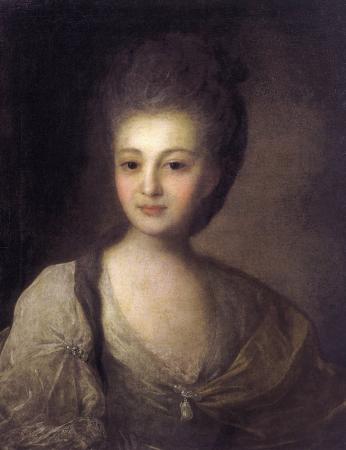 Портрет неизвестной в розовом платье. 1770г
Следующий женский портрет “Неизвестная в розовом платье”. Он считается одним из шедевров Рокотова. Тончайшие градации розового — от насыщенного в тенях, то теплого, светлого, создают эффект мерцания, трепетания тончайшей световоздушной среды, словно созвучной внутренним душевным движениям, скрытым непременной в портретах 18 в. любезной улыбкой, просвечивающей в глубине взгляда. Этот образ исполнен особым лирическим очарованием.
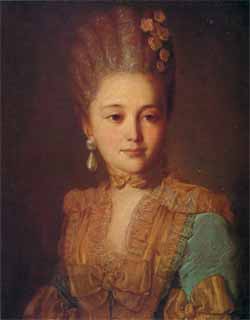 «Портрет неизвестной в голубом платье с желтой отделкой». (1760-е годы.)
Левицкий Дмитрий Григорьевич
Портрет Е.Н. Хрущевой и Е.Н. Хованской. 1773. ГРМ
Д.Г. Левицкий воспроизводит сцену из парадного спектакля с участием смолянок. Буколические пастушок и пастушка напоминают пасторальный дуэт из «Пиковой дамы» П.И. Чайковского. 
Тоненькие фигурки актрис особенно пластичны на фоне условного задника с плоско написанными купами деревьев. В изысканный цветовой аккорд сливаются сияние шелка светлого платья и насыщенный тон серого сюртука. Задорная живость Хрущевой подчеркивает нежную застенчивость Хованской.
Портрет Н.Я. Левицкой. 1780-е гг. ГРМ
Портрет жены художника датируется по покрою платья и форме прически.
Портрет Урсулы Мнишек. 1782. ГТГ
На портрете изображена великосветская красавица, знающая силу своего неотразимого обаяния. Художник создал образ на грани салонной красивости: модель откровенно напрашивается на восхищение, и здесь скрыта едва угадываемая ирония.
Портрет Екатерины II. 1782. ГРМ
Д.Г. Левицкий, очевидно, никогда не писал императрицу с натуры. При работе над этим полотном он использовал «Портрет Екатерины II перед зеркалом» (Между 1762 и 1764 гг. ГЭ) Вигилиуса Эриксена. Надо заметить, что оригинал был исполнен интереснее и тоньше. Однако царственная заказчица осталась довольна: известно, что в 1782 году за этот портрет Левицкий получил из Кабинета императрицы 500 рублей — деньги по тем временам немалые.
Боровиковский Владимир Лукич
Портрет М.И. Лопухиной. 1797 ГТГ
В портрете графини Лопухиной атрибуты и антураж призваны играть новую, дотоле не свойственную им роль: выявлять не общественное положение изображенного лица, а его личностные качества. Окружением портретируемой служит пейзаж, и лейтмотивом композиции становится слияние человека с природой
[Speaker Notes: Для прекрасных женских образов Боровиковский создал определенный стиль портрета: поясное изображение, погруженная в задумчивость фигура, опирающаяся рукой на какую-либо подставку, а фоном для томного изгиба тела в легкой светлой одежде служит тихий пейзаж. Но как индивидуальны черты его героинь и как дивно хороша каждая!]
Портрет графини А.И. Безбородко с дочерьми Любовью и Клеопатрой. 1803
Групповой портрет семьи Безбородко во многом следует канонам сентименталистского направления в русском искусстве рубежа XVIII и XIX веков.
Екатерина II на прогулке в Царскосельском парке (с Чесменской колонной на фоне). 1794. ГТГ
Во второй половине XVIII века в русской живописи появляются портреты, сохраняющие парадность лишь как форму, в которую художники вкладывали новое содержание. Это относится и к портрету государыни Екатерины II работы Боровиковского. Он изобразил императрицу старушкой-помещицей: она прогуливается с любимой собачкой по своему царскосельскому парку без всякого официоза и торжественности.
Портрет Е.Г. Темкиной. 1798. ГТГ
Елизавета Темкина — дочь императрицы Екатерины II и светлейшего князя Г.А. Потемкина-Таврического. На портрете ей 23 года. Современники находили, что она похожа на отца.
Живопись последних десятилетий  XVIII  века  отличается  значительным разнообразием и  полнотой.  В  первую  очередь  это  обусловлено  основанием Академии художеств. Русская школа овладевает теперь теми  жанрами  живописи, которые  прежде  были  представлены  лишь  работами  старых  и   современных западноевропейских мастеров. Наиболее крупные  достижения  русской  живописи последних десятилетий XVIII века связаны с искусством  портретов. Во второй половине 18 века  портретное искусство достигает своего расцвета.